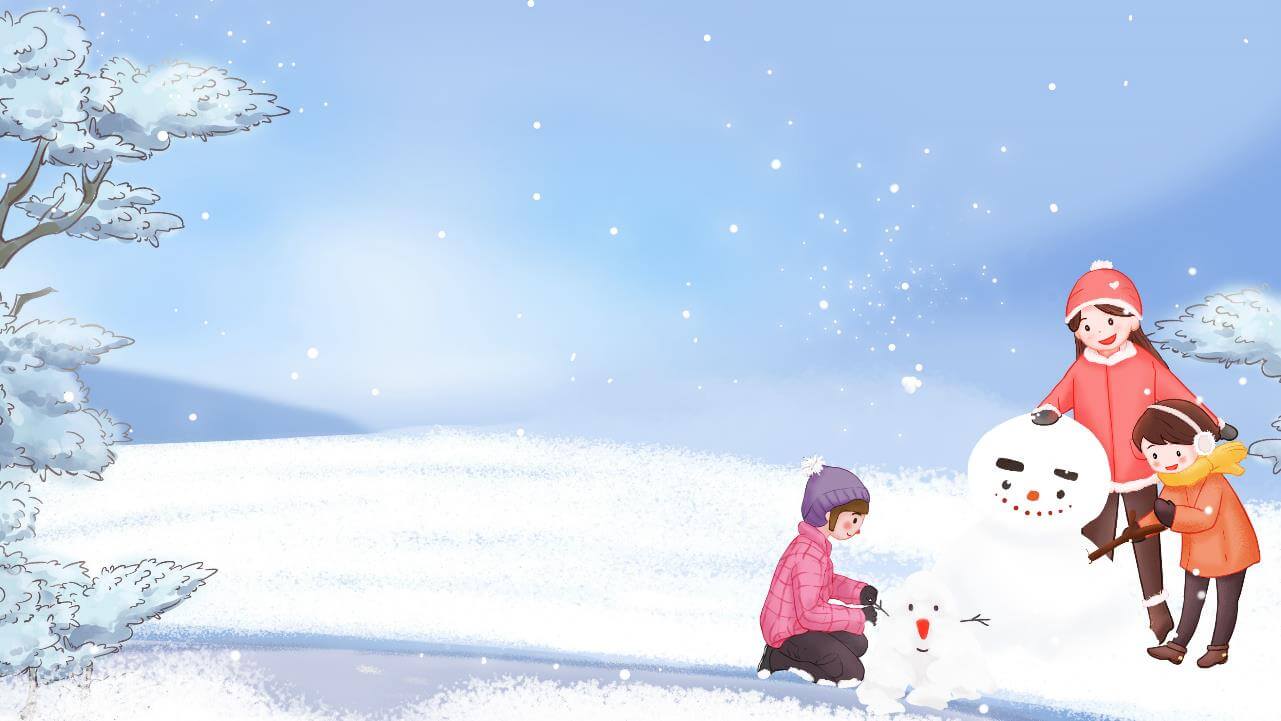 防寒防冻
注意保暖
--冬季防寒保暖主题安全教育--
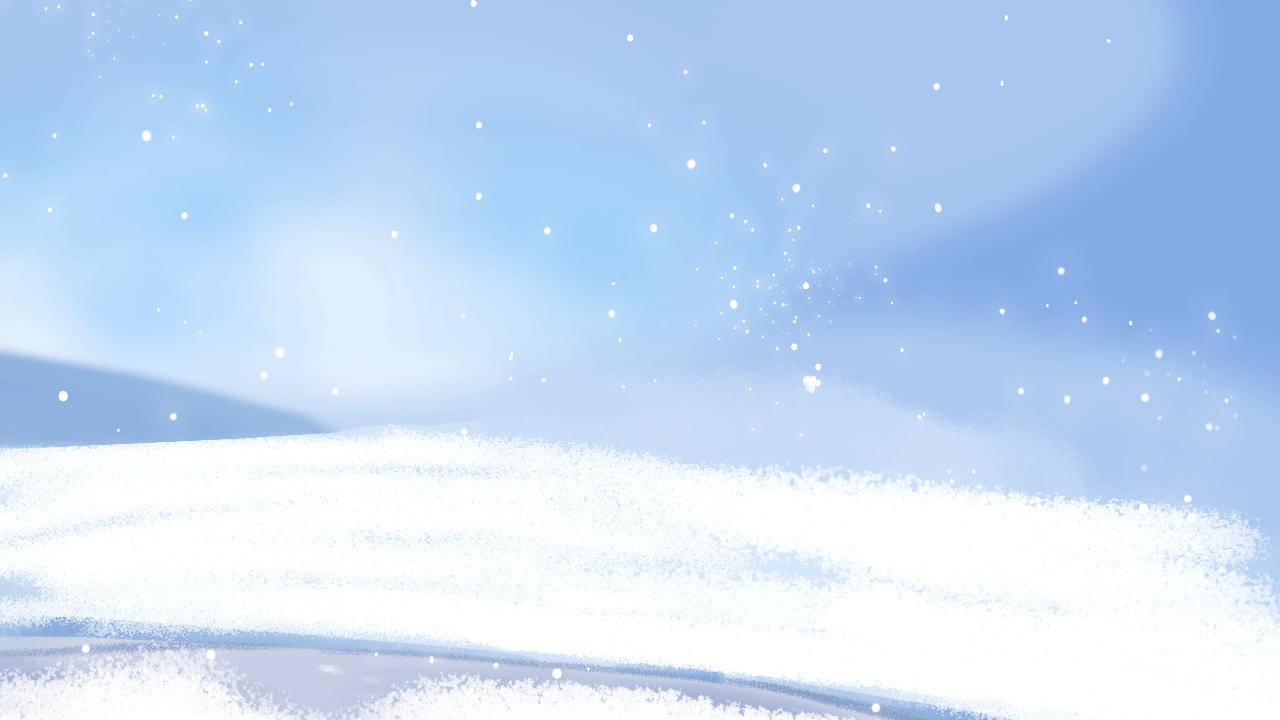 https://www.ypppt.com/
01
冻伤相关知识
目录
02
人体防寒保暖
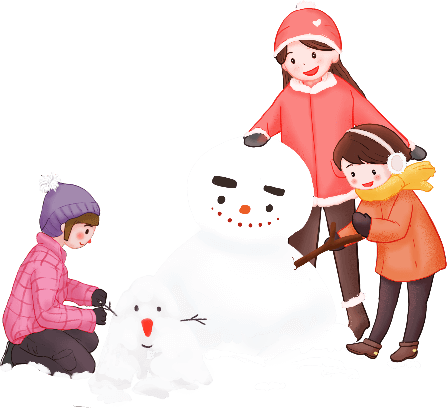 03
冰雪交通安全
04
冬季保健养生
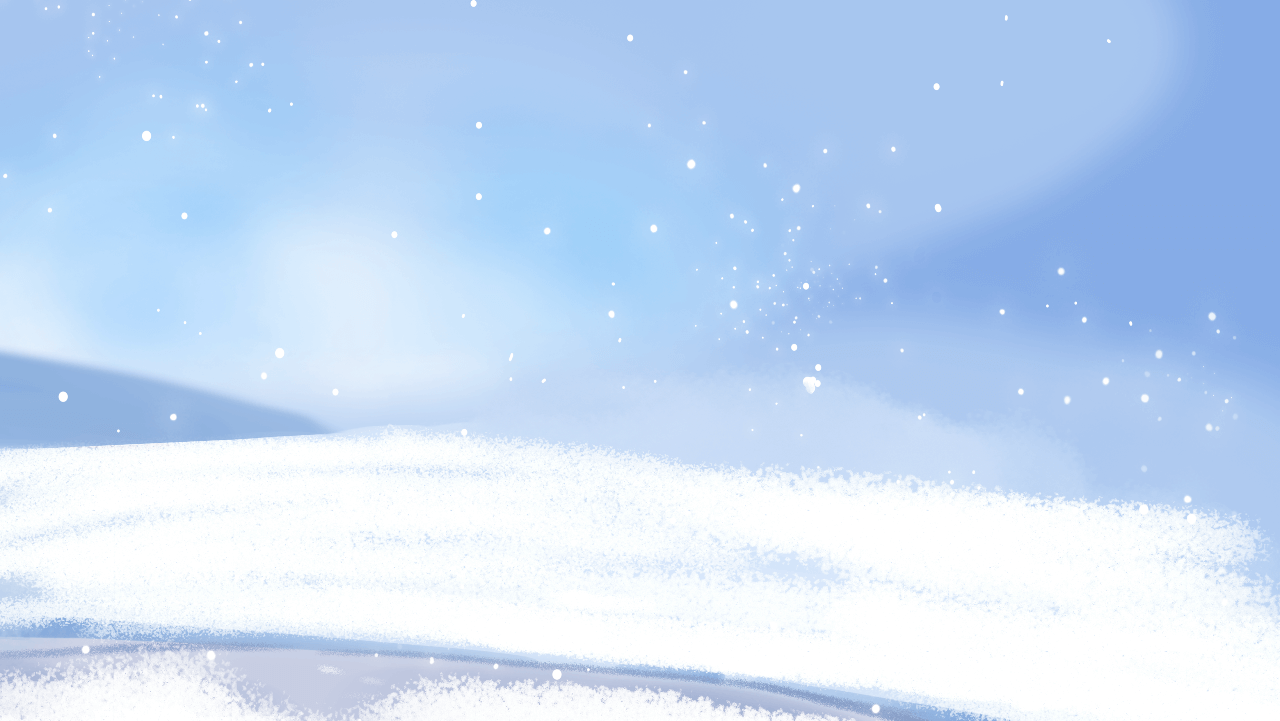 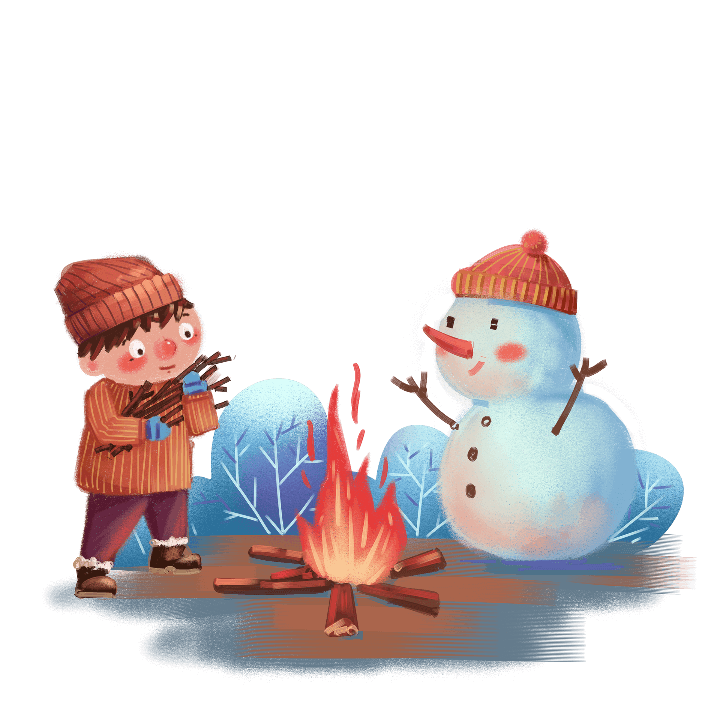 第一部分
冻伤相关知识
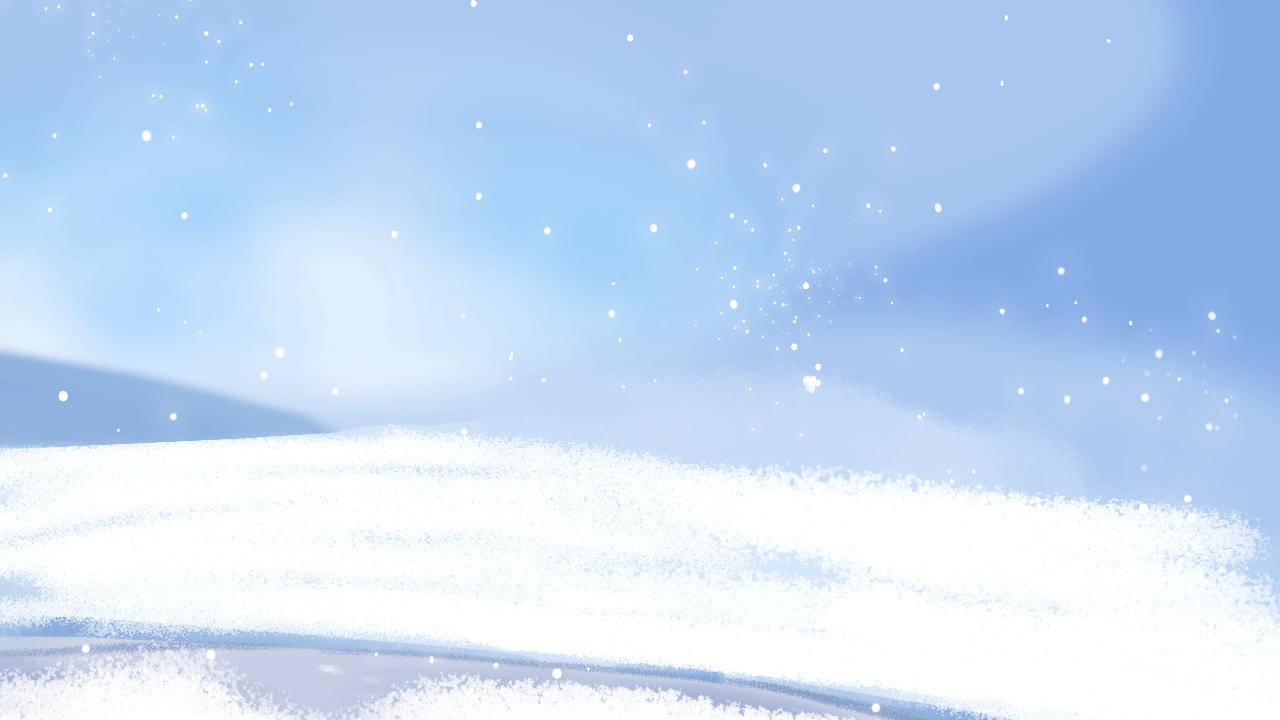 主要原因
低温寒冷
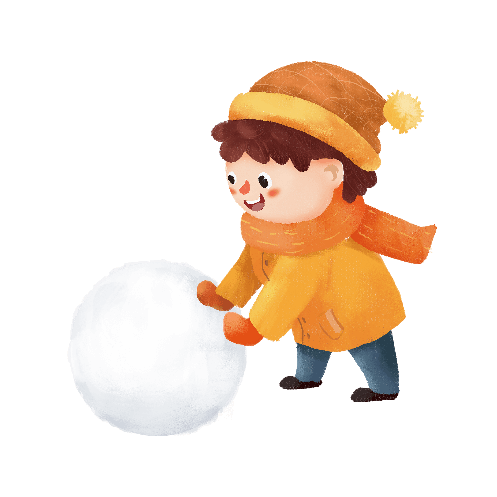 冻伤的成因
潮湿、刮风穿衣过少、长时间静止不动
疲劳、醉酒  饥饿、失血  营养不良
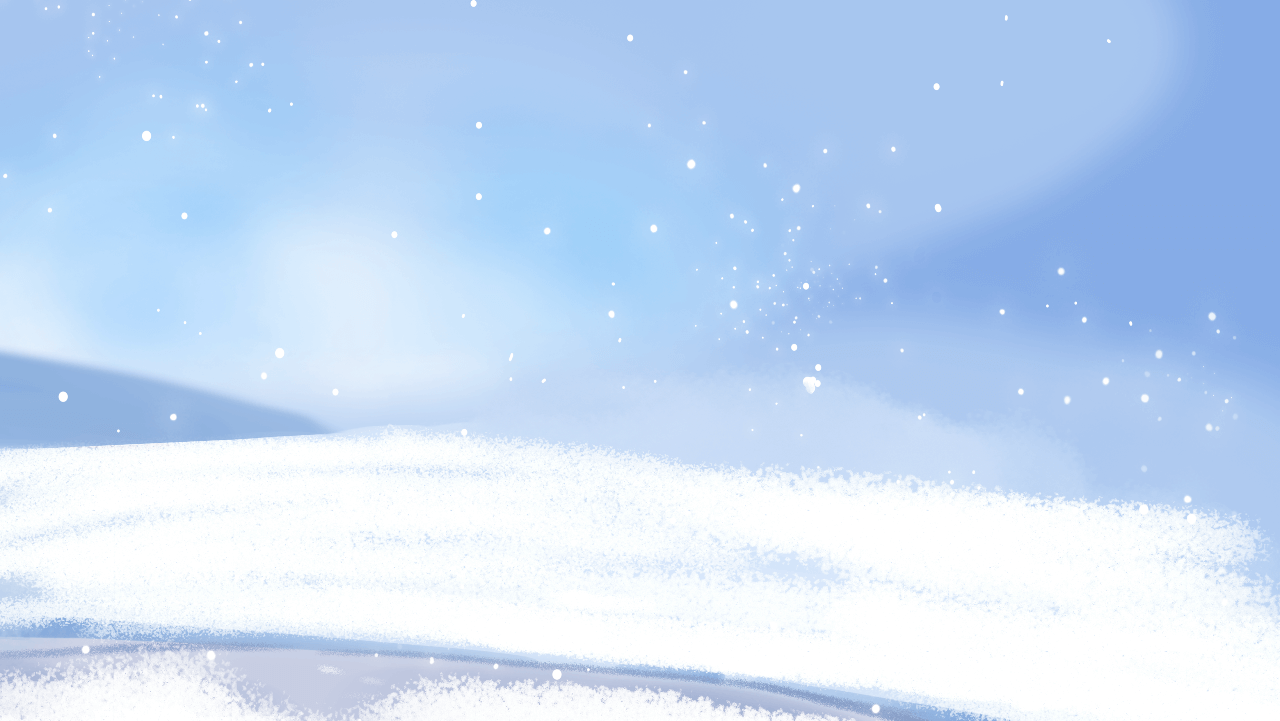 最常见的冻伤部位
耳廓
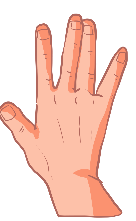 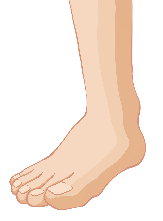 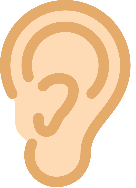 手指
足趾
鼻尖
手背
足跟
面颊部
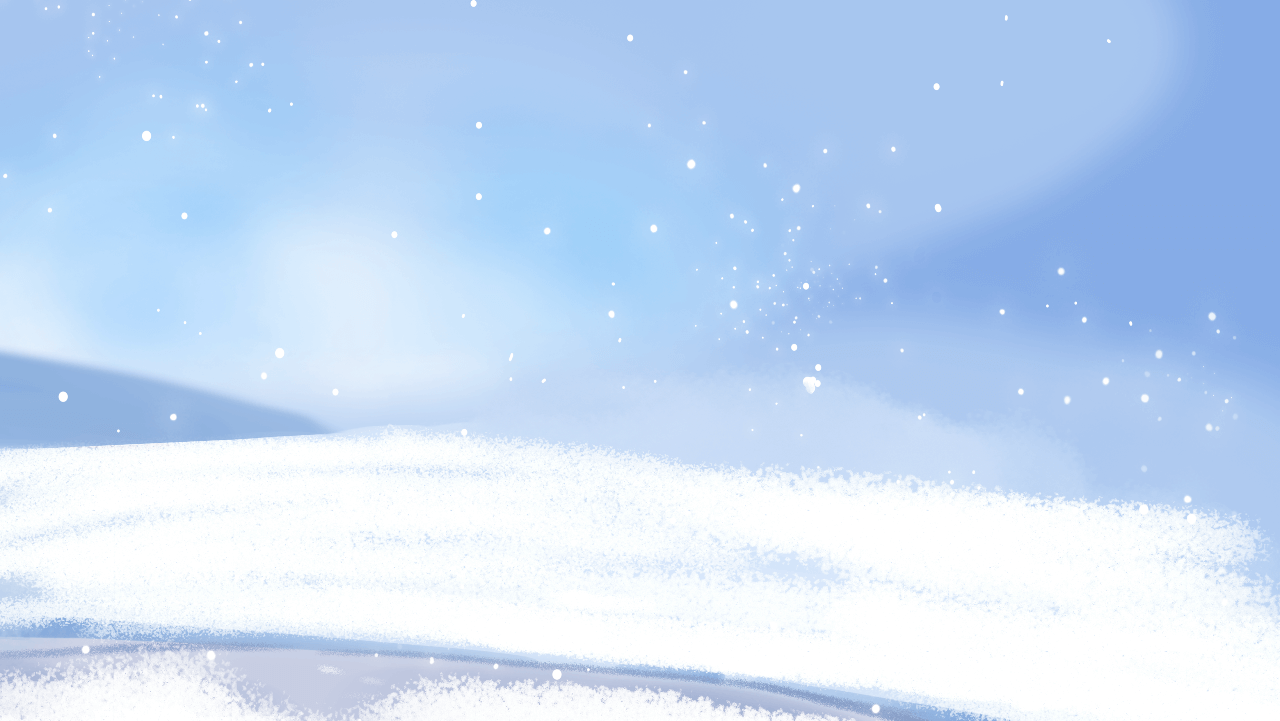 冻伤预防治疗
一、体育锻炼法
二、温差水泡法
三、服、擦药物法
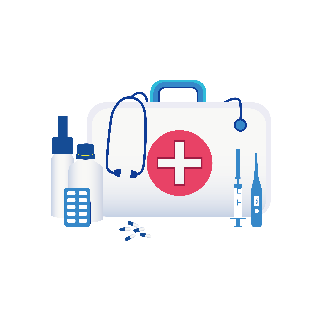 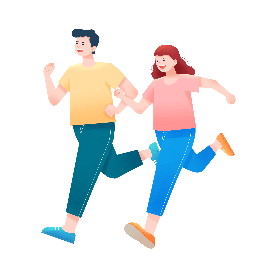 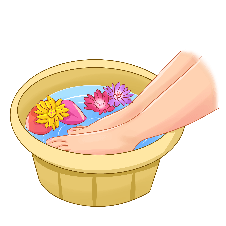 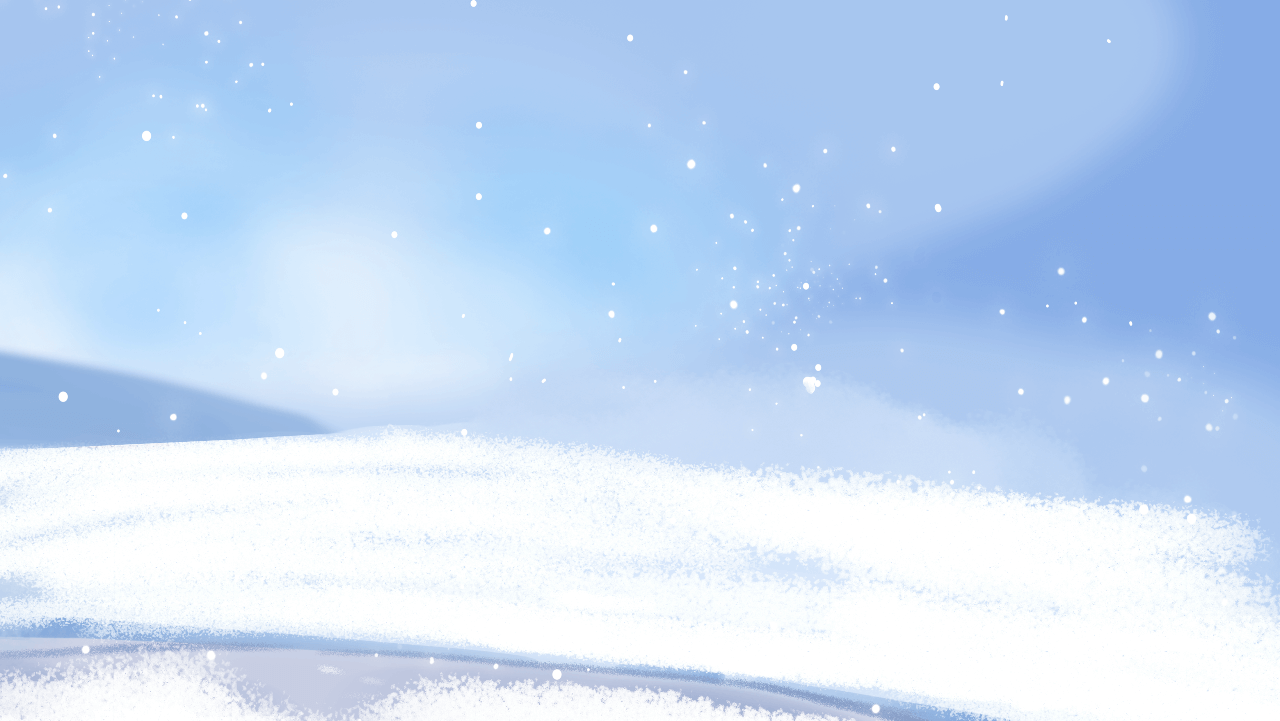 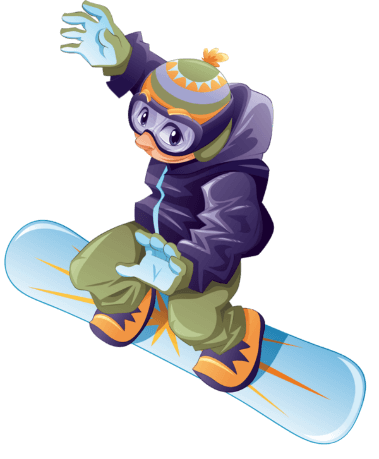 冬季室外防止冻伤措施
(1)正确使用劳保品。(2)注意观察皮肤，常活动。(3)裸手不要接触金属物体。(4)加强关节保暖防护。(5)临时休息处保温措施达标。
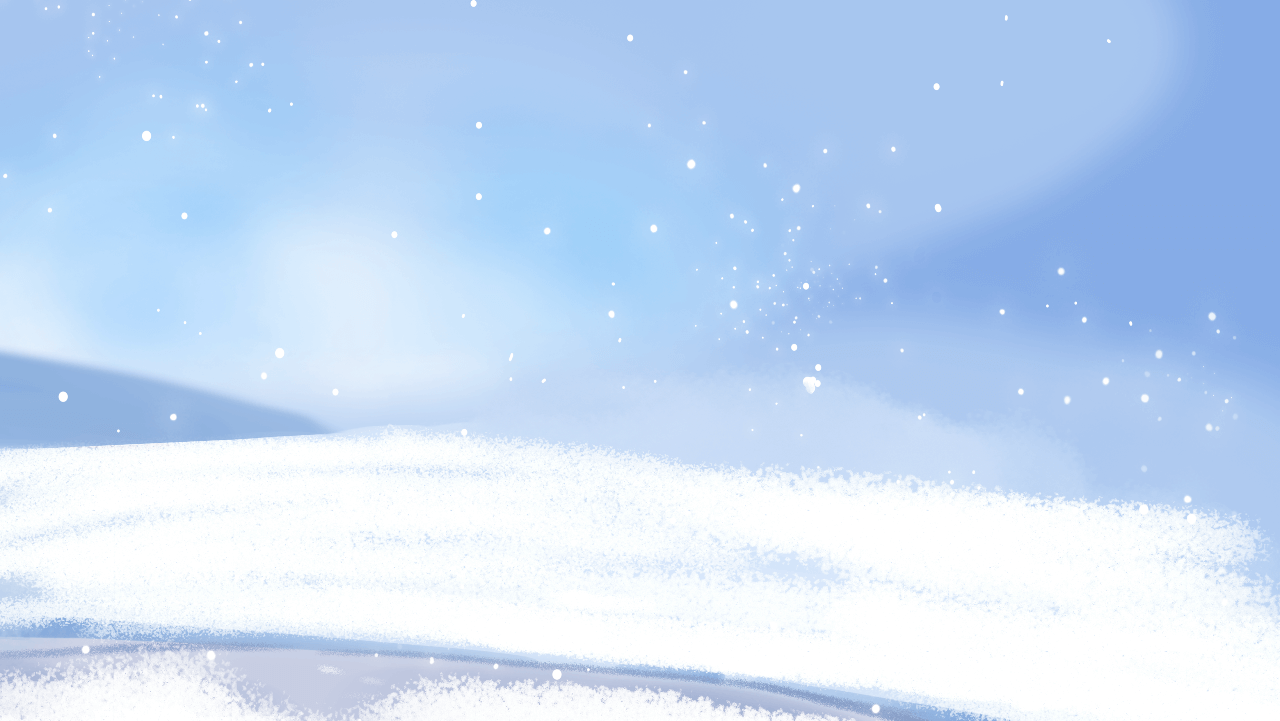 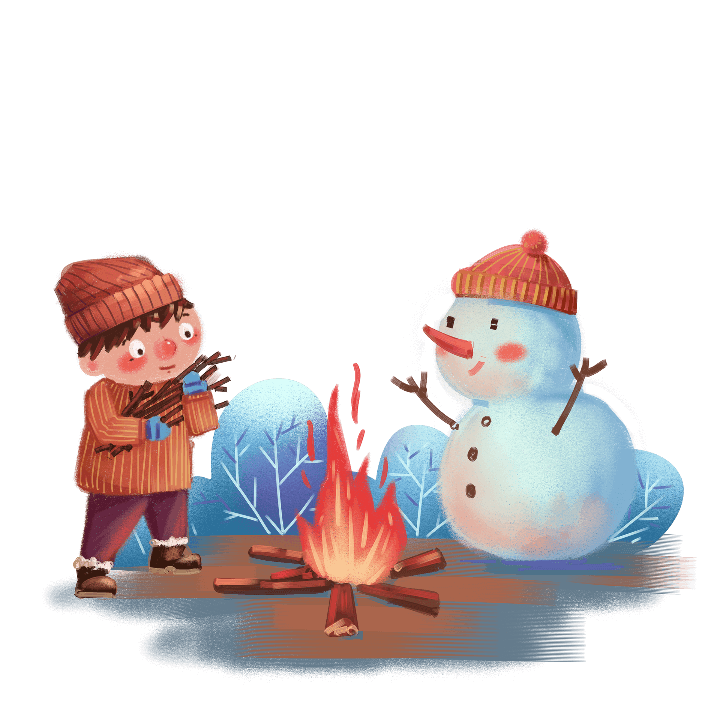 第二部分
人体防寒保暖
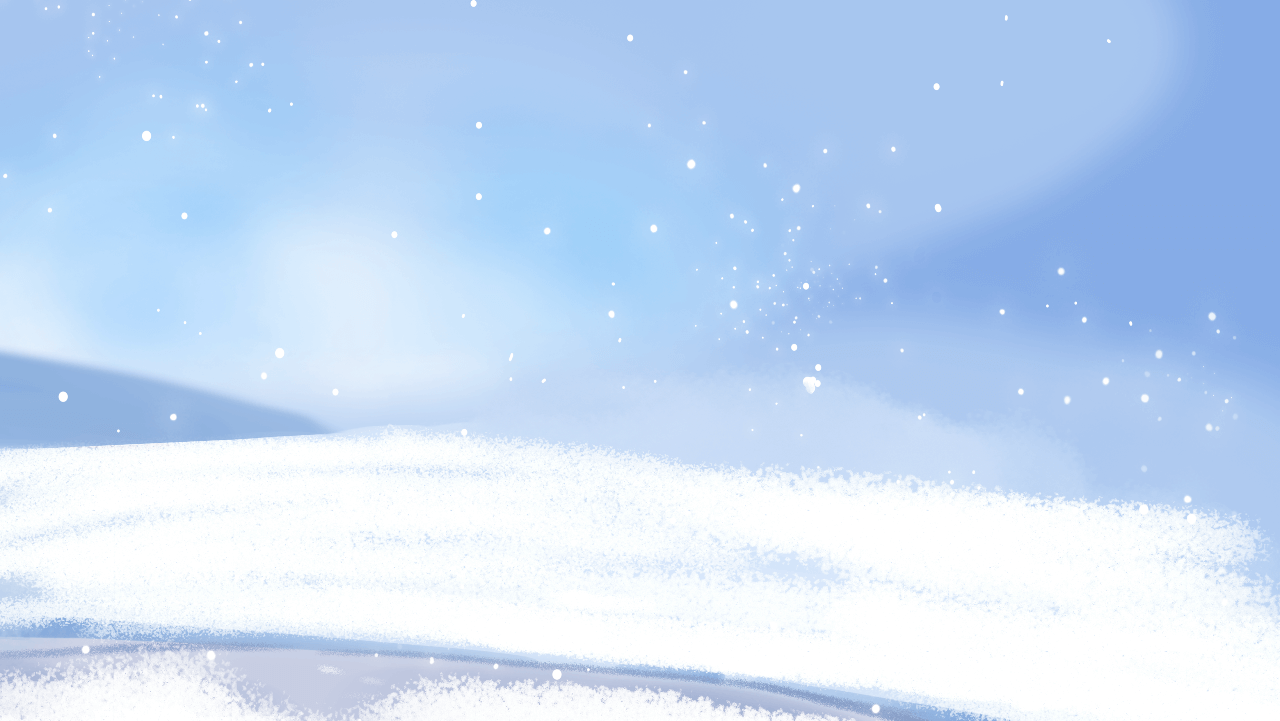 冻伤急救注意事项
1.对局部冻伤的急救要领是一点一点地、慢慢地用与体温一样的温水浸泡患部使之升温。如果仅仅是手冻伤，可以把手放在自己的腋下升温。然后用干净纱布包裹患部，并去医院治疗。
2.全身冻伤，体温降到20℃以下就很危险。此时一定不要睡觉，强打精神并振作活动的很重要的。
3.当全身冻伤者出现脉搏、呼吸变慢的话，就要保证呼吸道畅通，并进行人工呼吸和心脏按摩。要渐渐使身体恢复温度，然后速去医院。
[Speaker Notes: https://www.ypppt.com/]
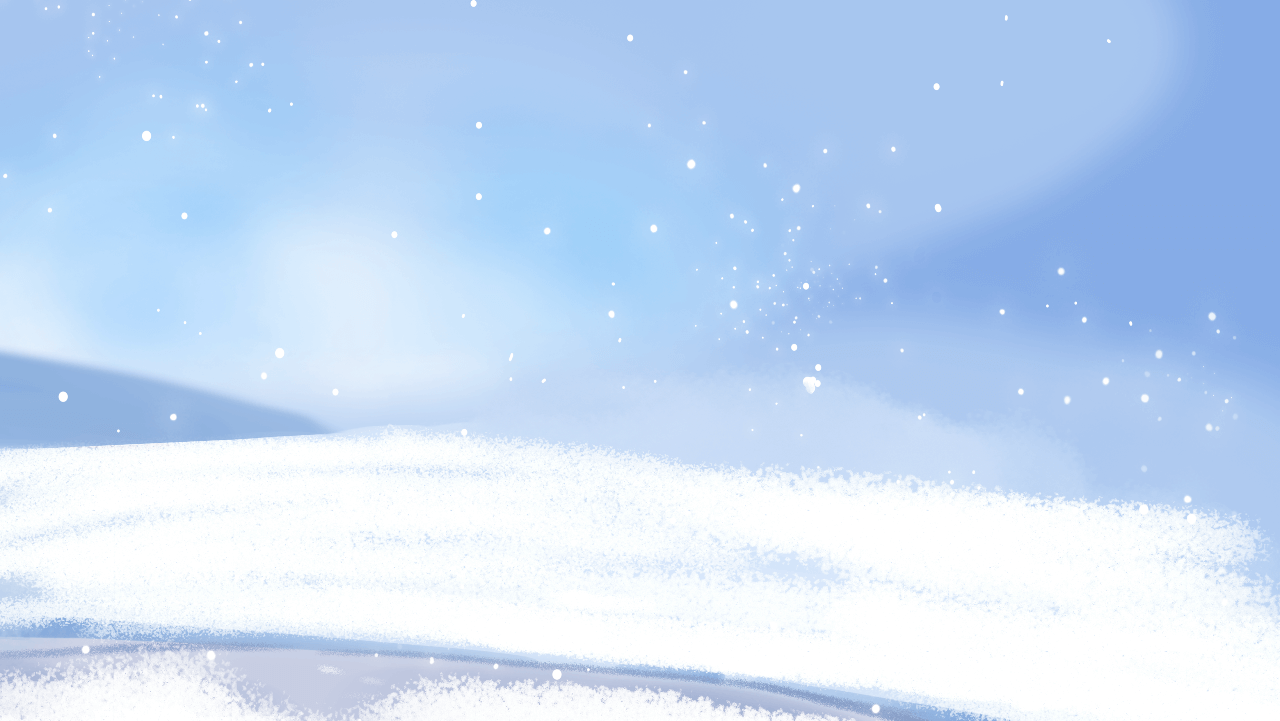 冻伤急救注意事项
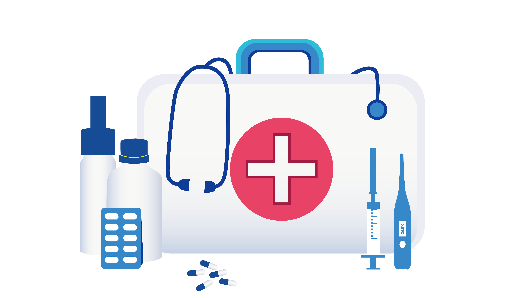 外用：
冻疮膏、消毒棉垫 、纱布、绷带
内服：
感冒冲剂、姜糖水、 去痛片、安定
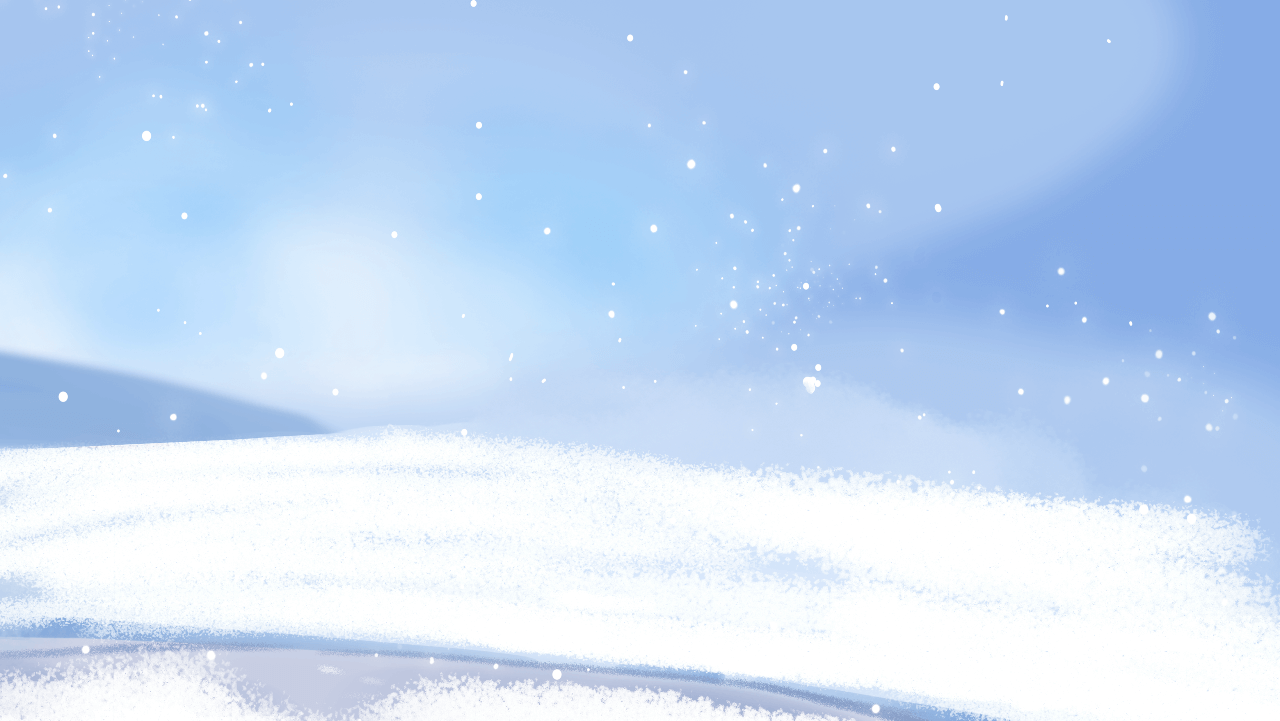 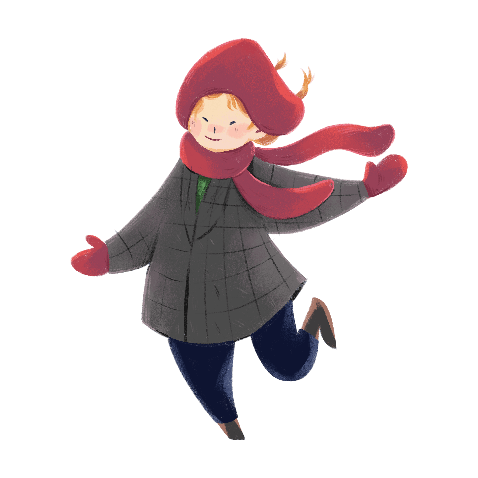 冬季人体防寒与保暖
要穿着适当厚度的保暖御寒衣服。
做好人体直接接触空气部位的保暖。
在冬季宜穿深色衣服。
在生活、工作环境中保持适宜的温湿度。
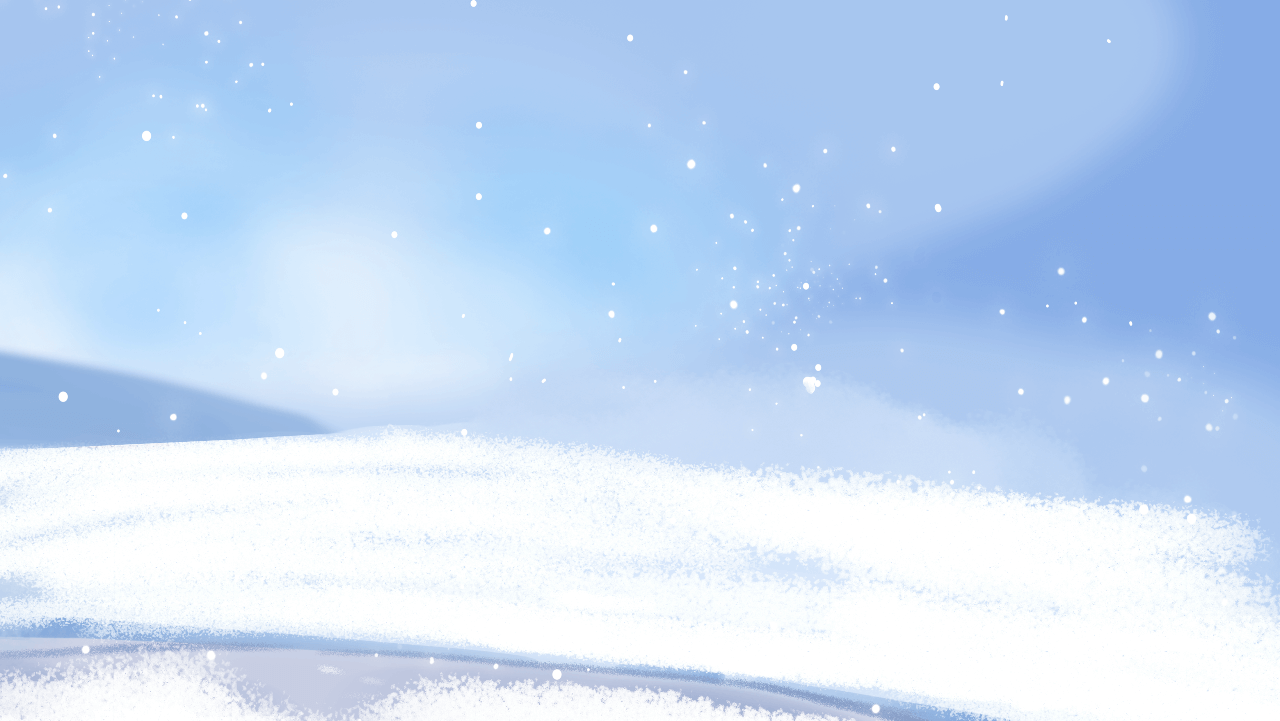 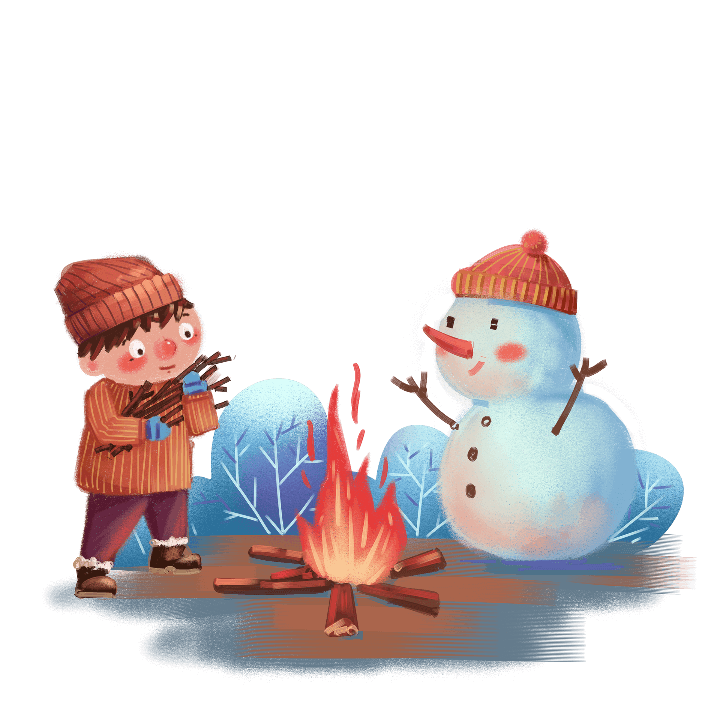 第三部分
冰雪交通安全
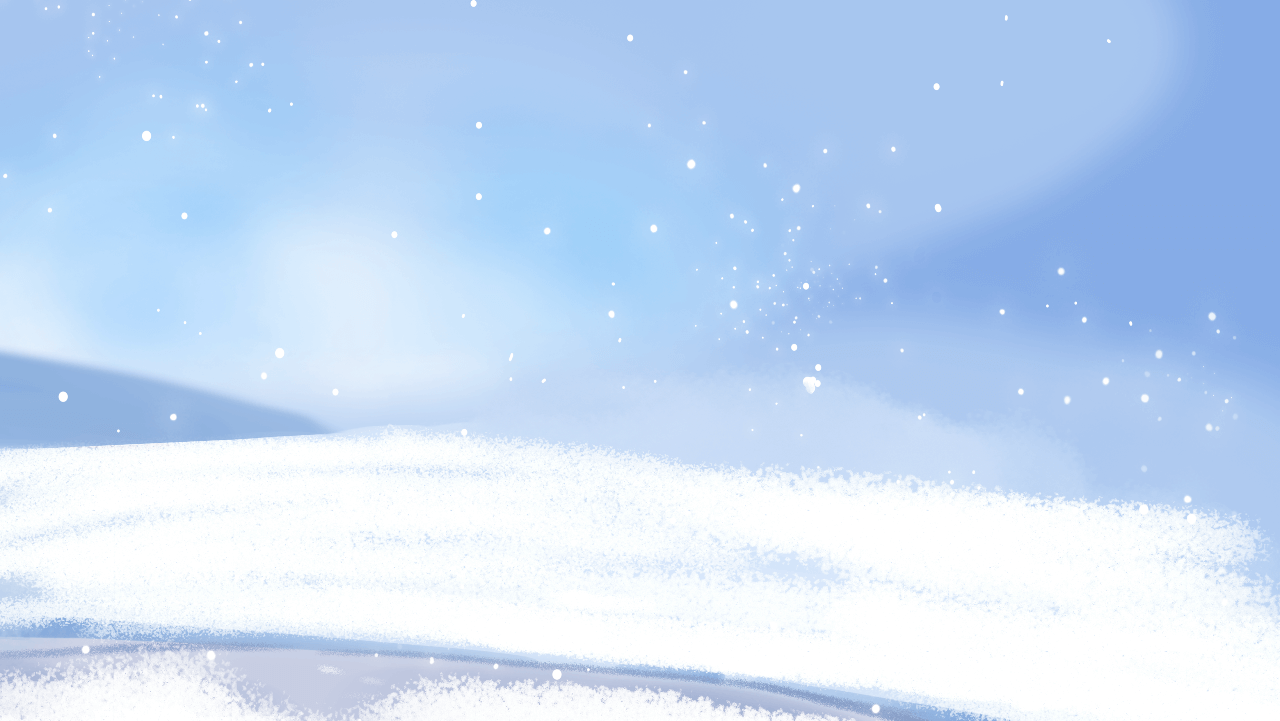 一、要防冻
因为冬季严寒气温低，大多数车辆在露天或一般车库停放过夜，易出现冻坏车辆的现象。因此，停车过夜的车辆，应选择干燥避风的地点，车头应朝着顺风方向，要注意把散热器和发动机体内的水彻底排放干净，储气筒内的存气和余水也要排放干净，避免结冻。
第二天启动发动机时，切记不能大轰油门，以防烧瓦、拉缸。起步前先用怠速升温到50摄氏度左右，便可起步，起步后要用低速挡慢行一段路待底盘运转正常后，方可加速行驶。
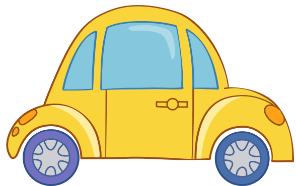 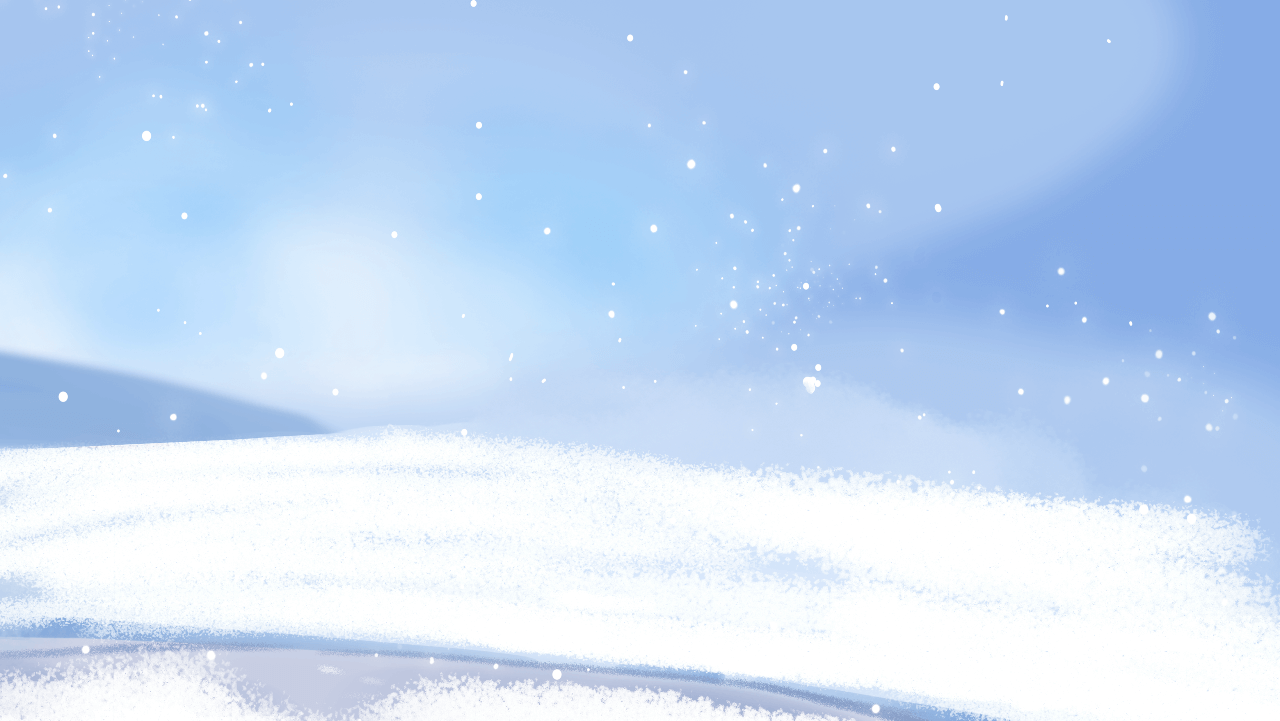 二、要防滑
冬季在结冰打滑的道路上行车，车辆极易横滑，转向的准确性往往失常。若遇有坡道险桥窄路，要特别谨慎，限速缓行。上坡保持均匀车速，下坡要使用发动机控制，转弯时车辆附着力小，离心力大，要提前减速慢行。若是路面特别滑时，要使用防滑链条。
通过十字路口时，应事先降低车速，避免紧急制动，引起侧滑现象，前后两车之间的距离也应当增加到正常行车间距的两倍以上。会车时，应在相距100米至150米处时，选择宽阔处停车礼让。
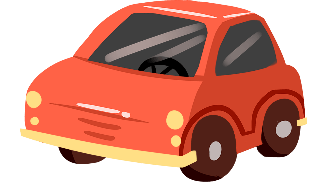 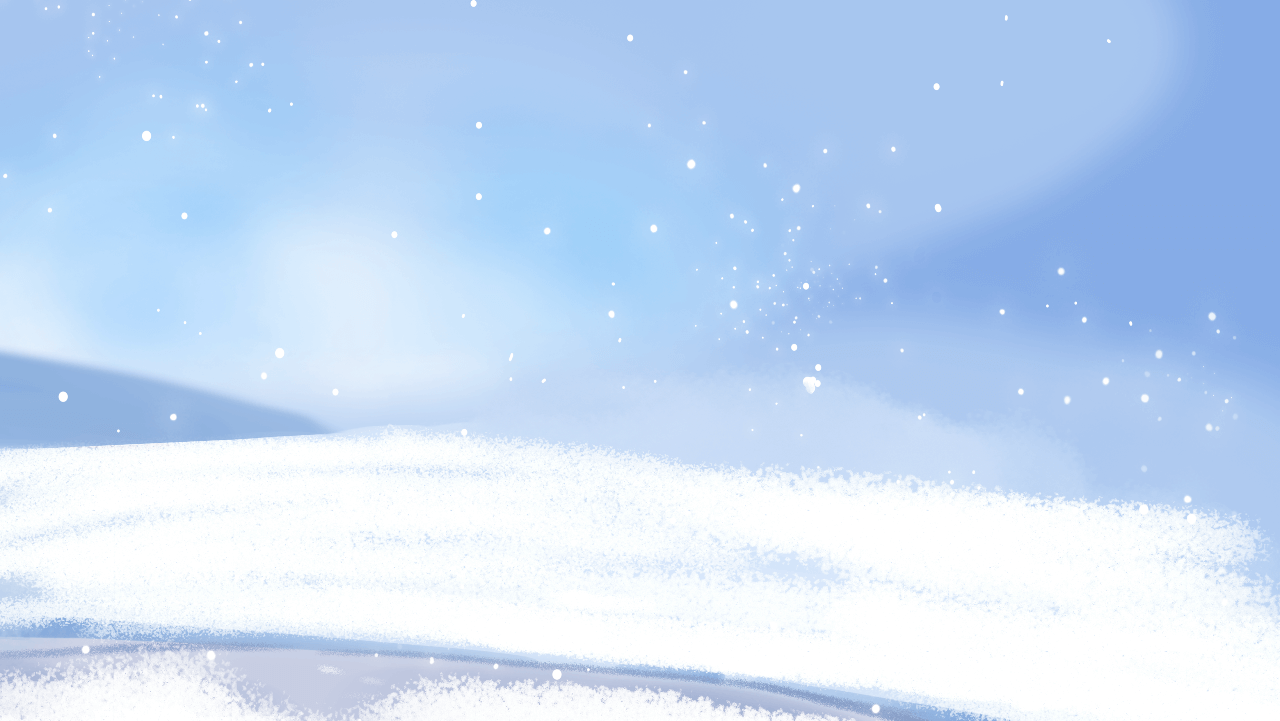 三、要防雾
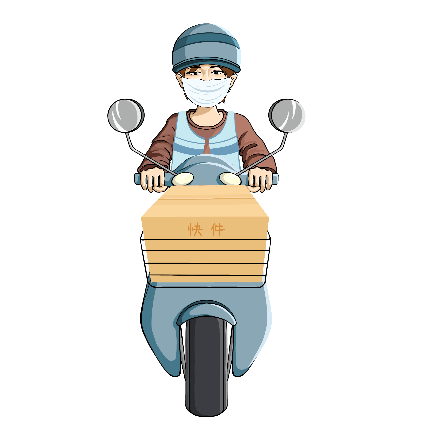 当遇到浓雾弥漫无法前进时（视线不到三米），应停车避让，待雾气减退情况好转再走，视线在30米以内，时速不得超过20公里。行进中应开亮雾灯、近光灯及尾灯，遇到对方来车要先鸣笛，减速让道，不准逆道行驶，不准抢行，不准超越同方向正在行驶的车辆。
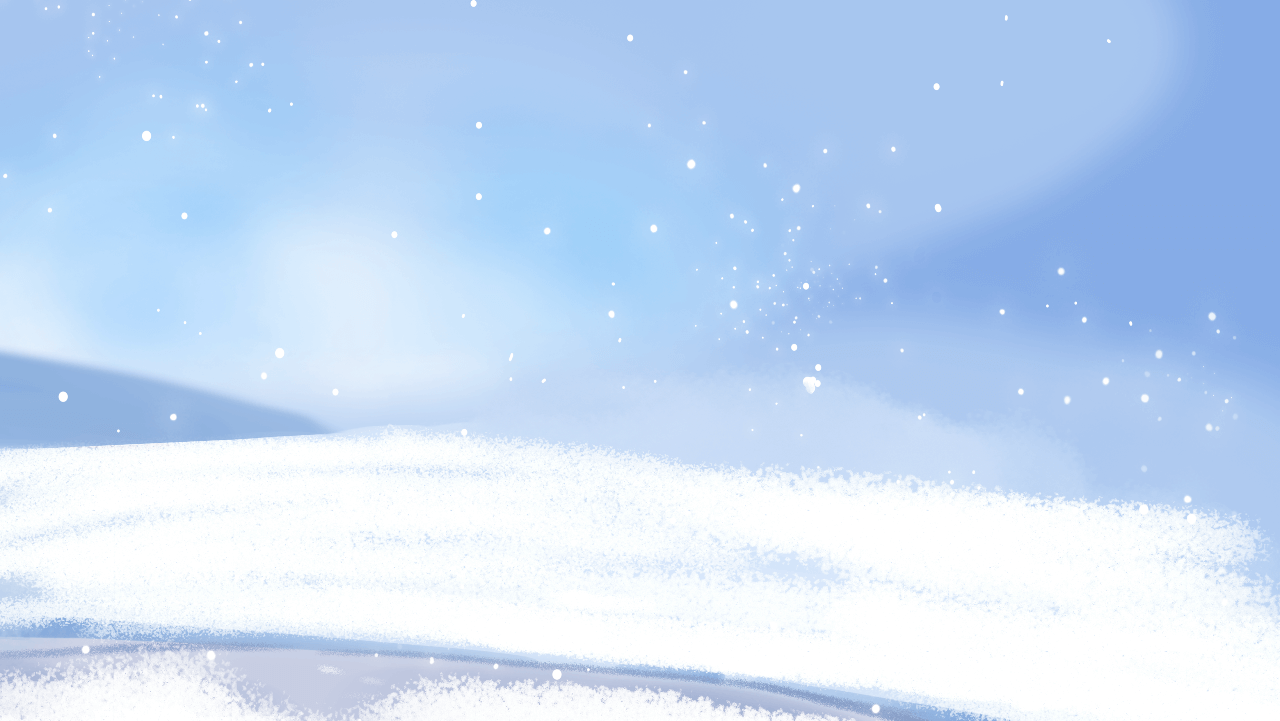 四、要防火
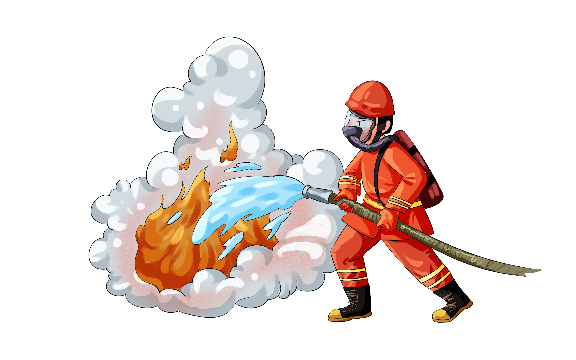 火源是一切失火事故的外在条件和直接起因。以驾驶员来说，一定要控制人为火源。禁止用打火机、火柴、油灯在车辆上进行照明；

加注燃油时，不准吸烟，车辆在停驶和保养时不应在车辆周围设置炉火和进行焊接等工作。
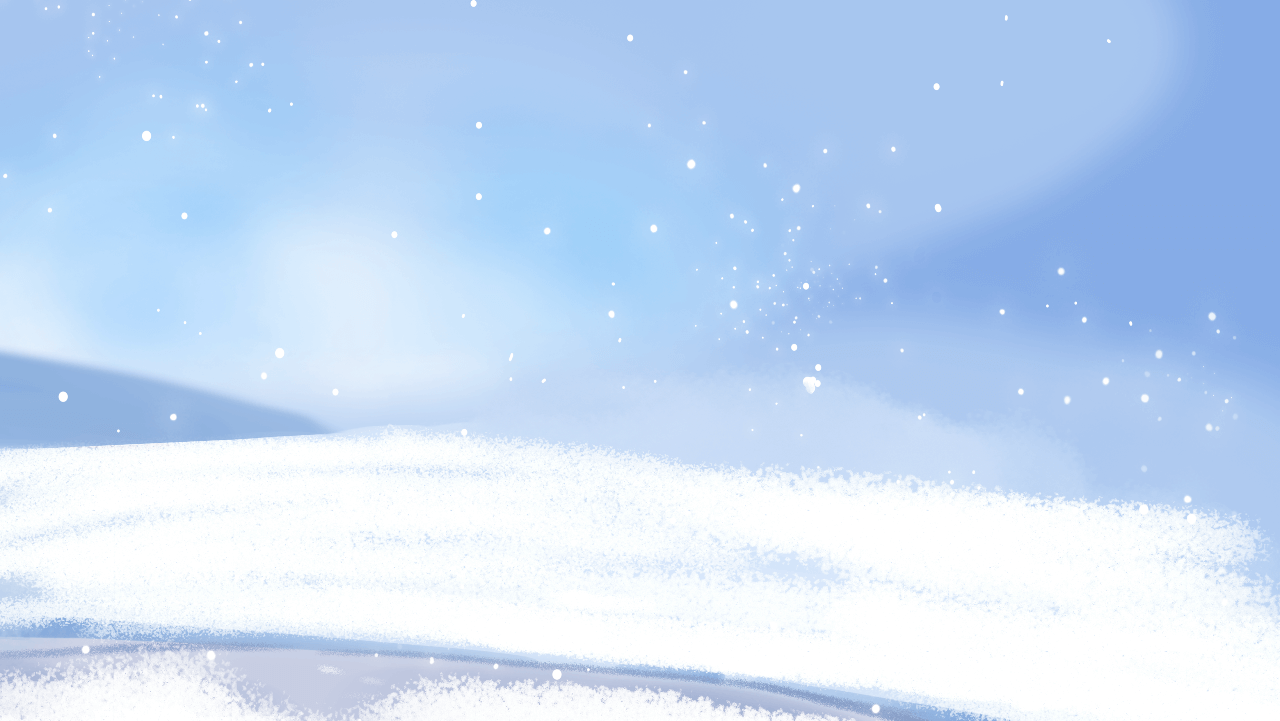 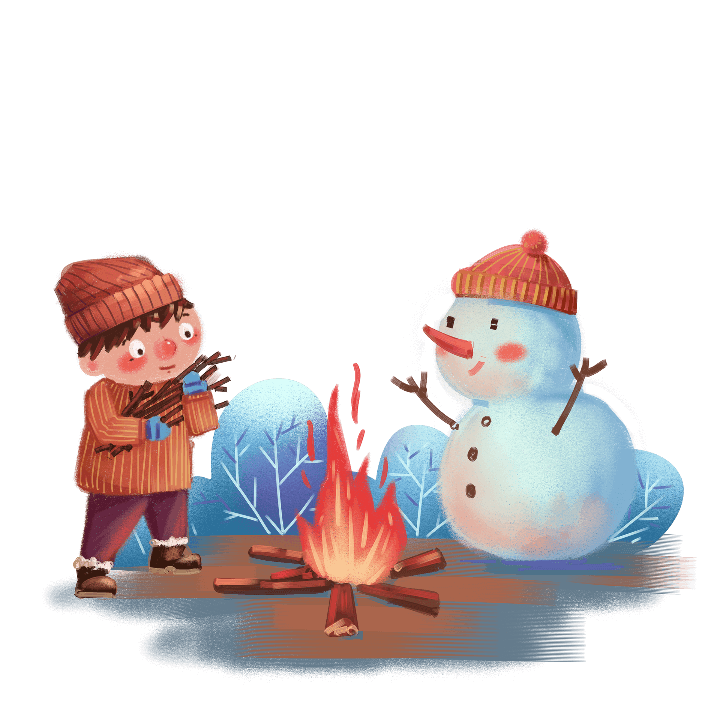 第四部分
冬季保健养生
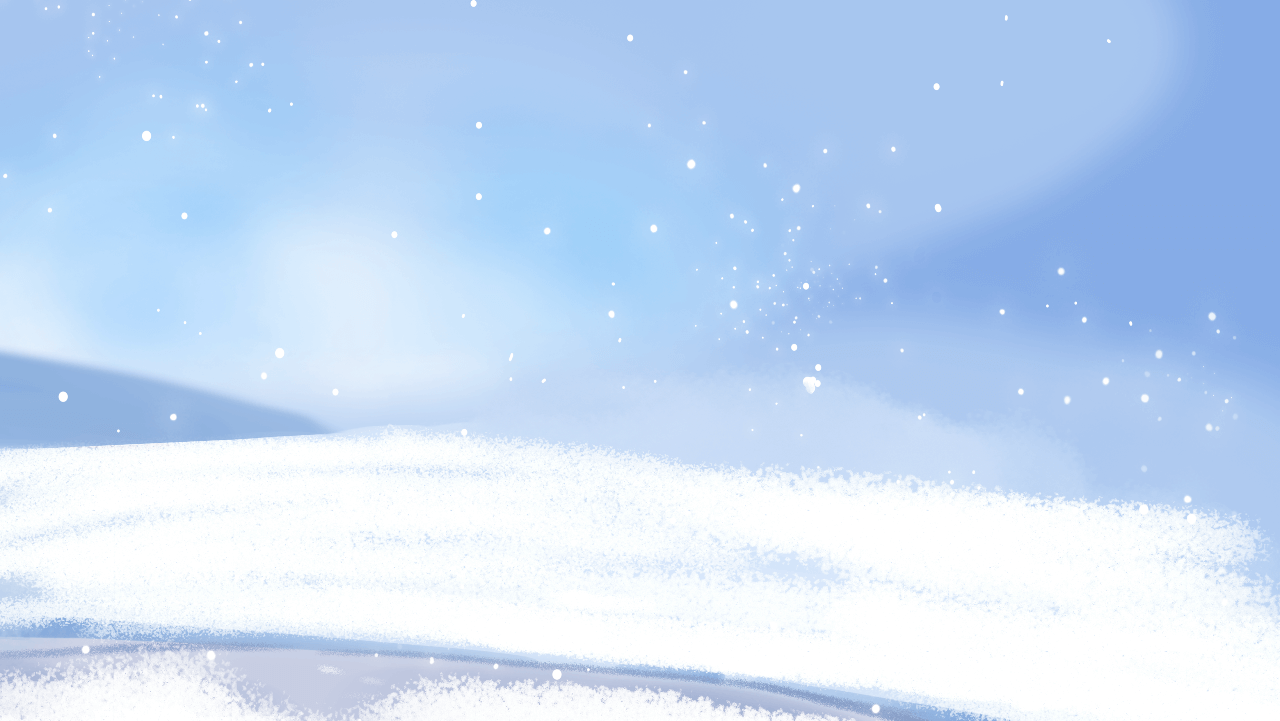 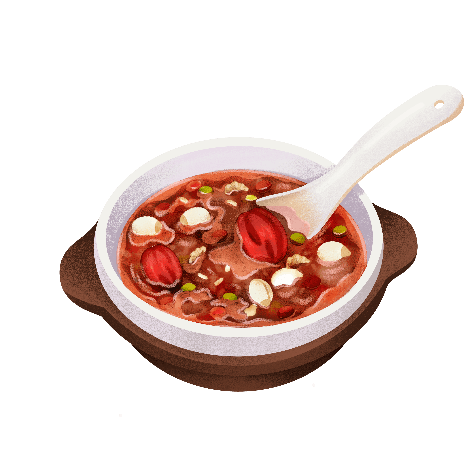 食用补脾胃助消化的事物，如山药、茯苓、扁豆、莲子等；
多实用汤、羹、糕等，少食用煎、烤等的事物，以利于脾胃的消化吸收；
注意食有节制，防止过饱伤及脾胃，让儿童保持旺盛的食欲。
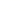 更多精品PPT资源尽在—优品PPT！
www.ypppt.com
PPT模板下载：www.ypppt.com/moban/         节日PPT模板：www.ypppt.com/jieri/
PPT背景图片：www.ypppt.com/beijing/          PPT图表下载：www.ypppt.com/tubiao/
PPT素材下载： www.ypppt.com/sucai/            PPT教程下载：www.ypppt.com/jiaocheng/
字体下载：www.ypppt.com/ziti/                       绘本故事PPT：www.ypppt.com/gushi/
PPT课件：www.ypppt.com/kejian/
[Speaker Notes: 模板来自于 优品PPT https://www.ypppt.com/]